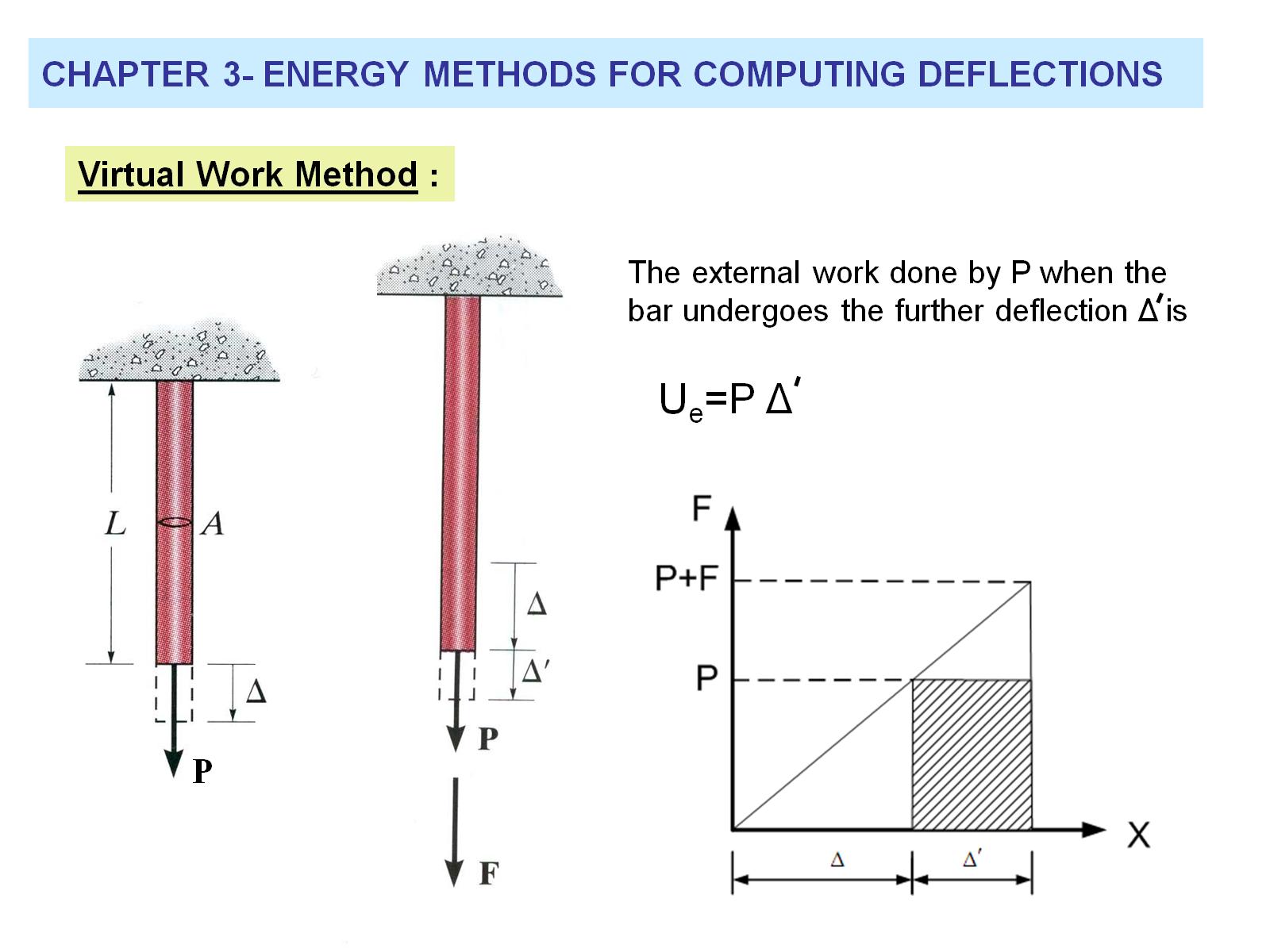 CHAPTER 3- ENERGY METHODS FOR COMPUTING DEFLECTIONS
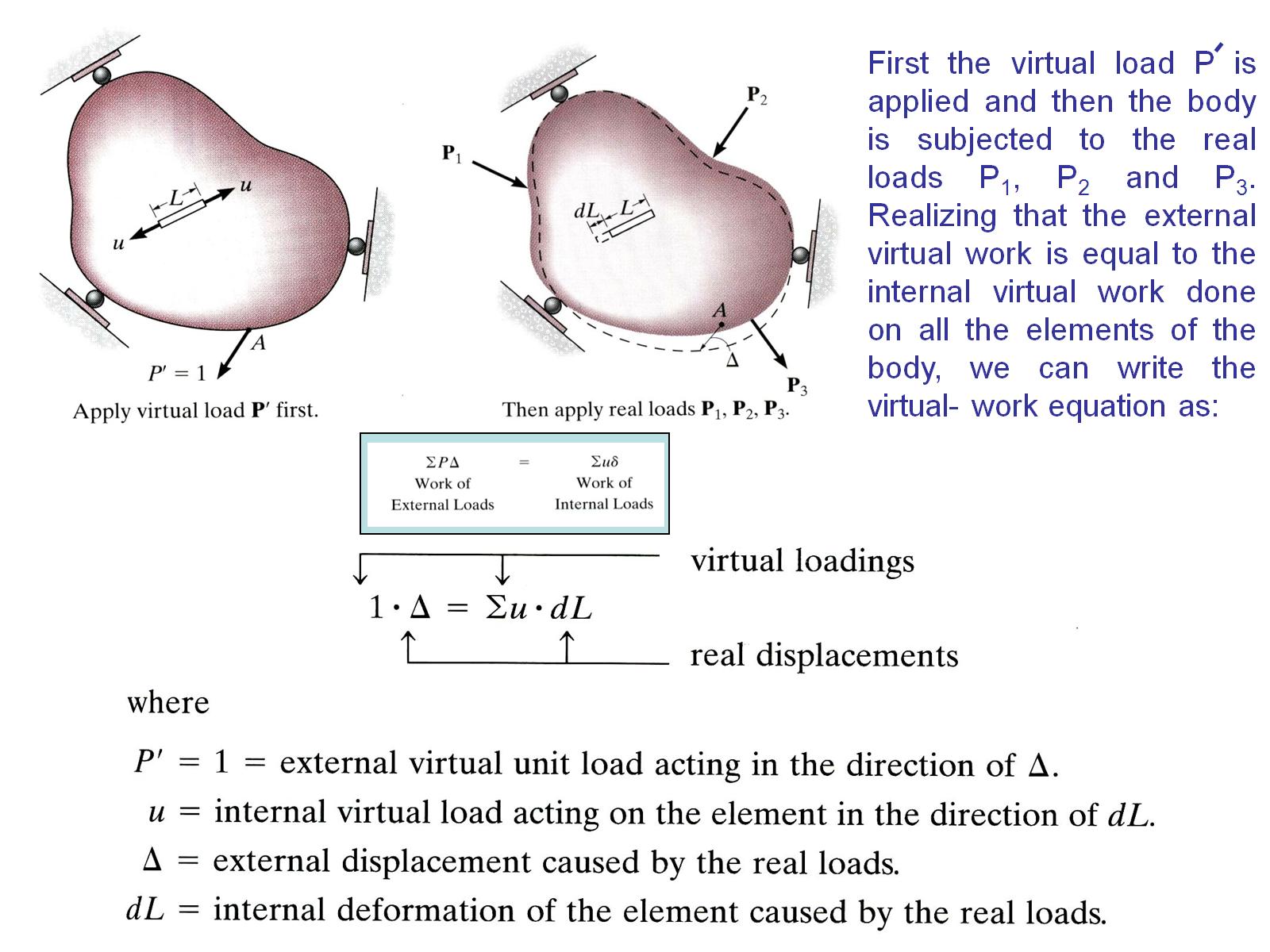 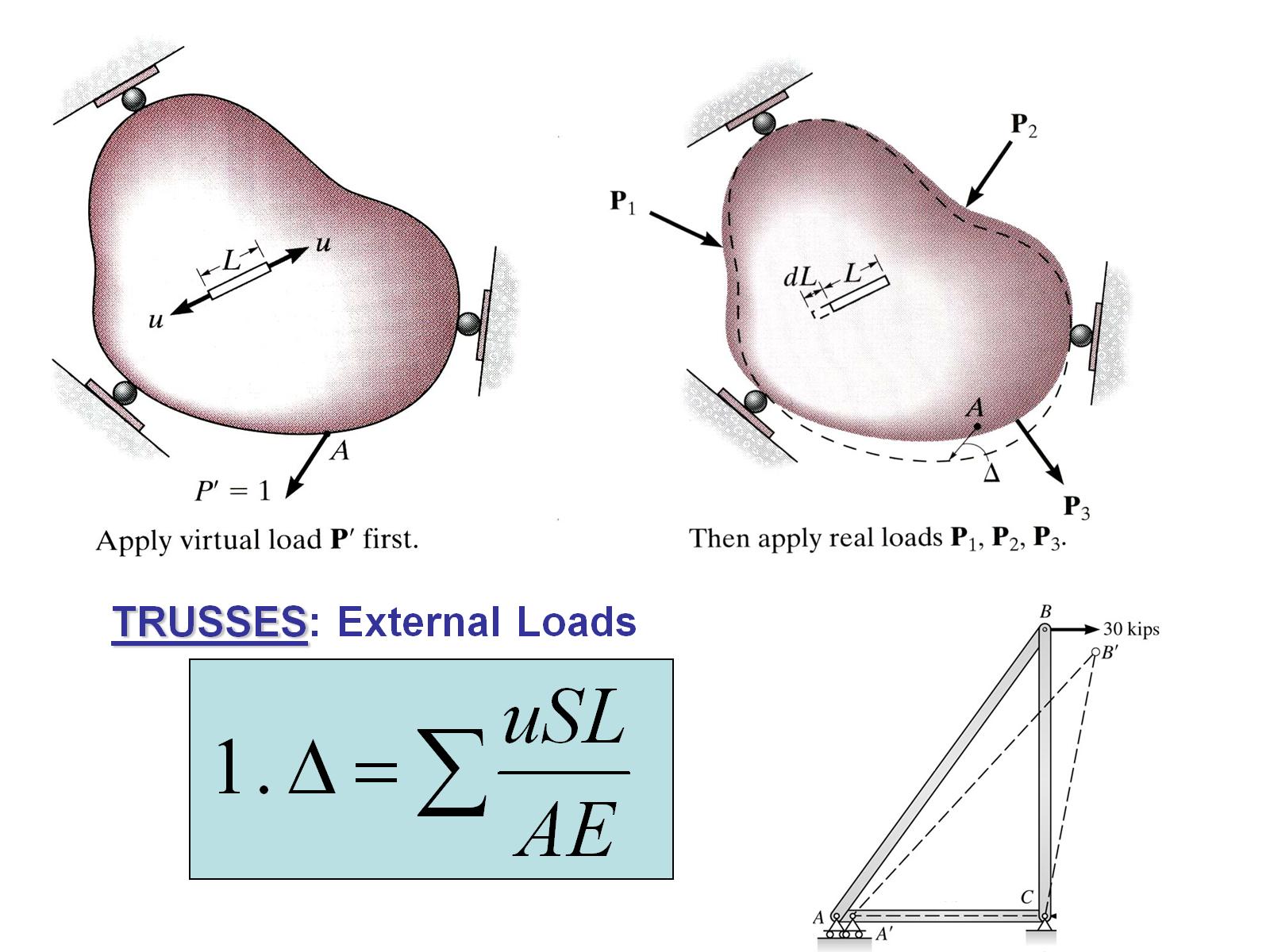 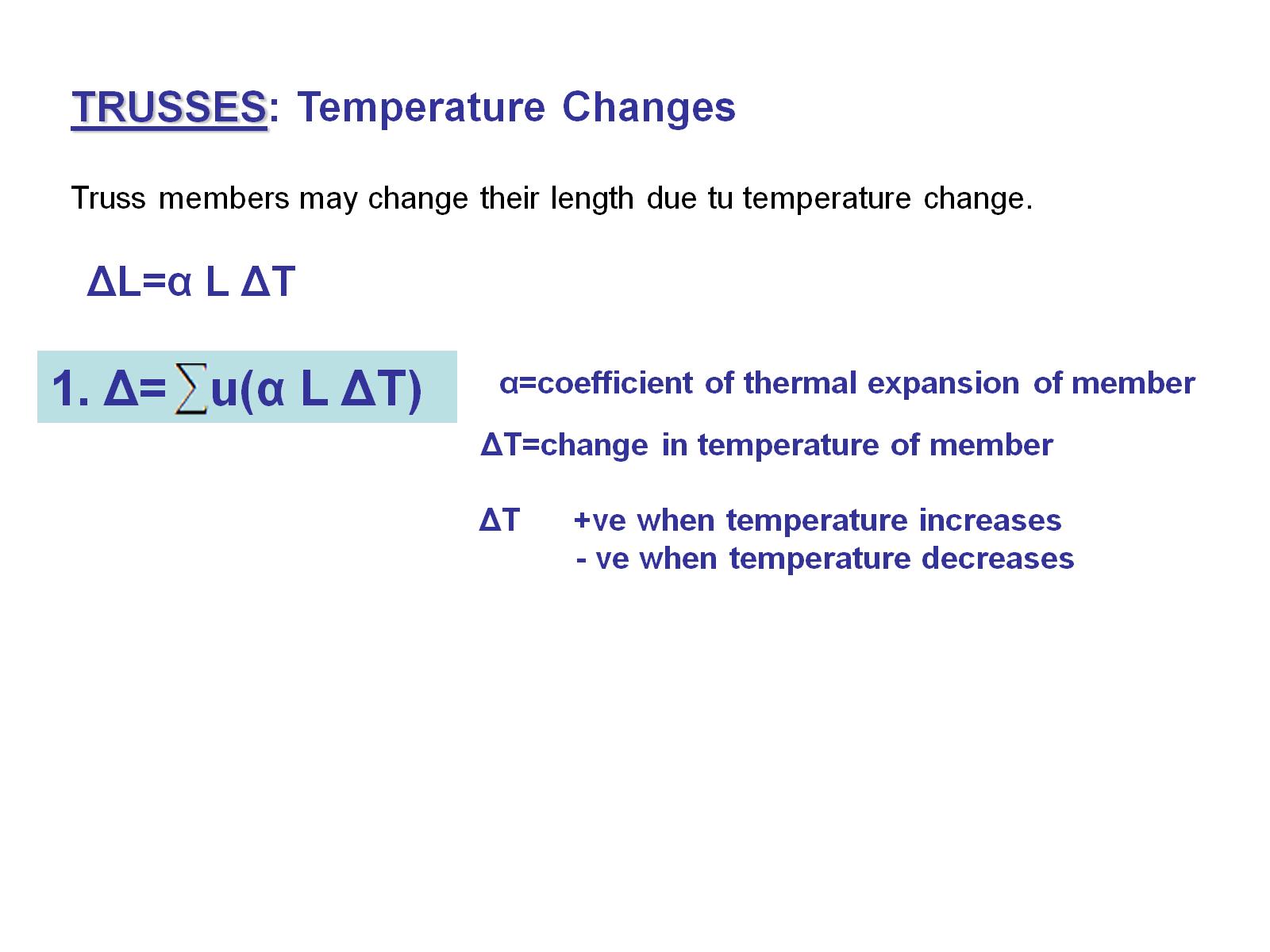 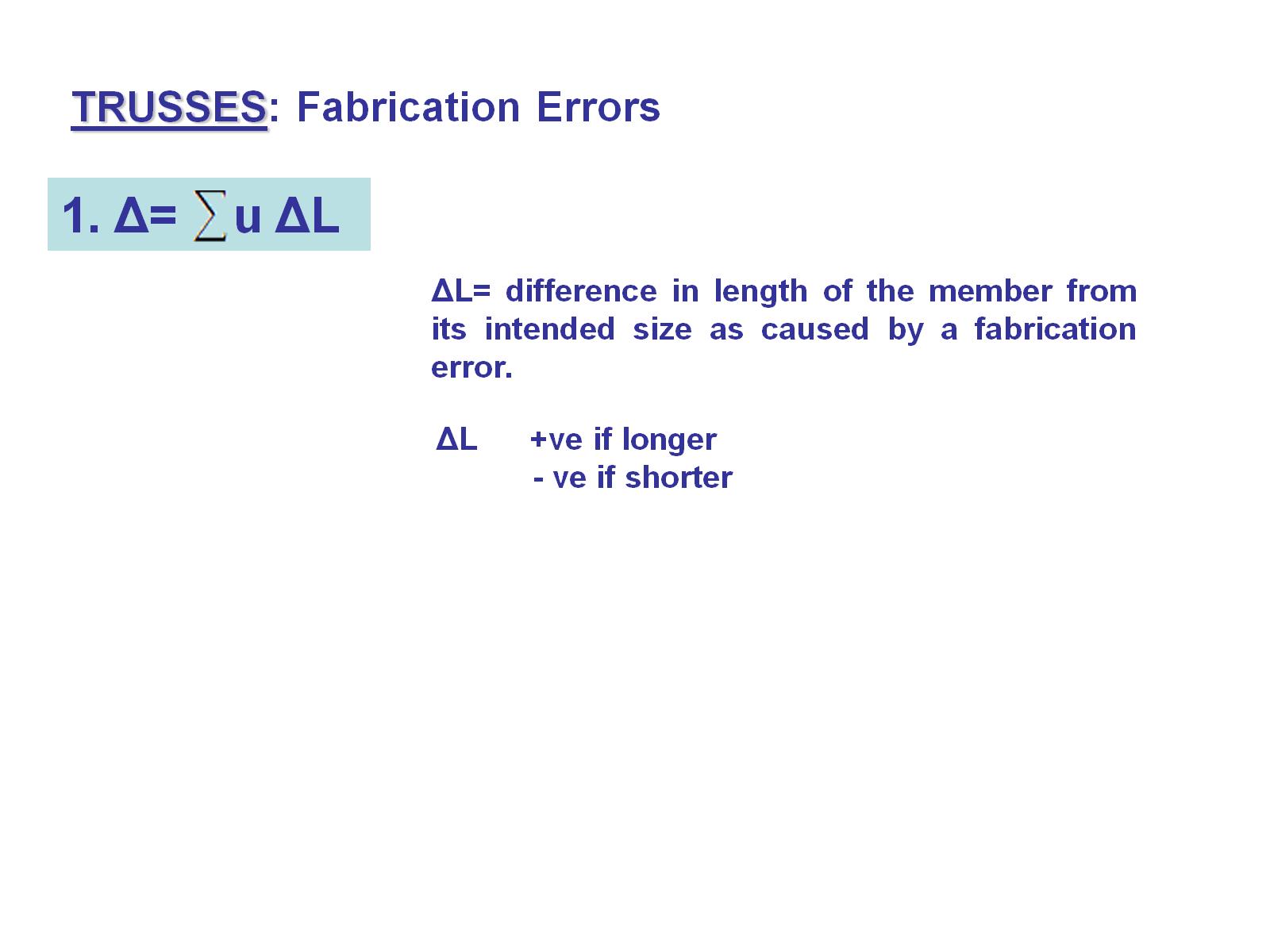 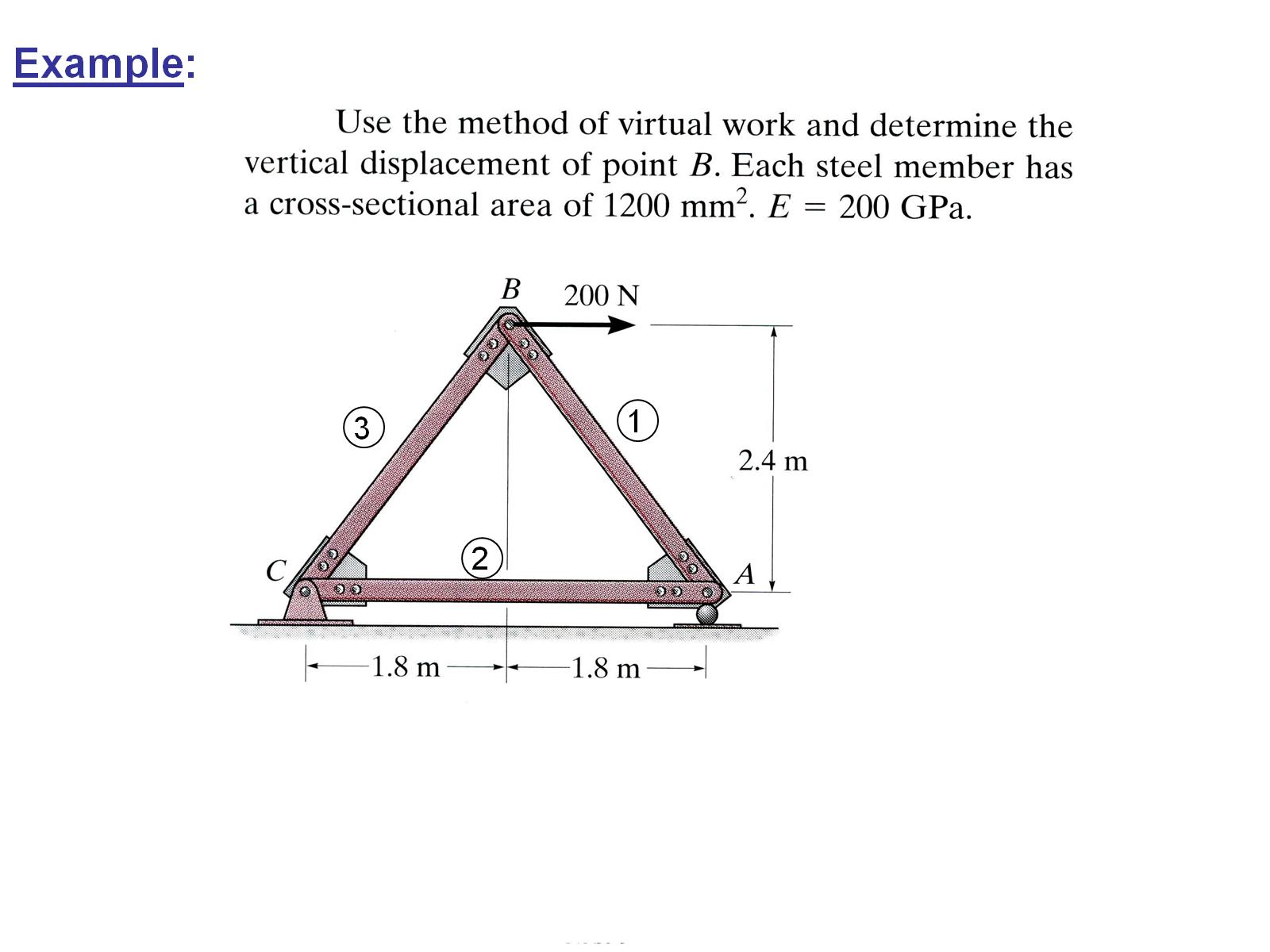 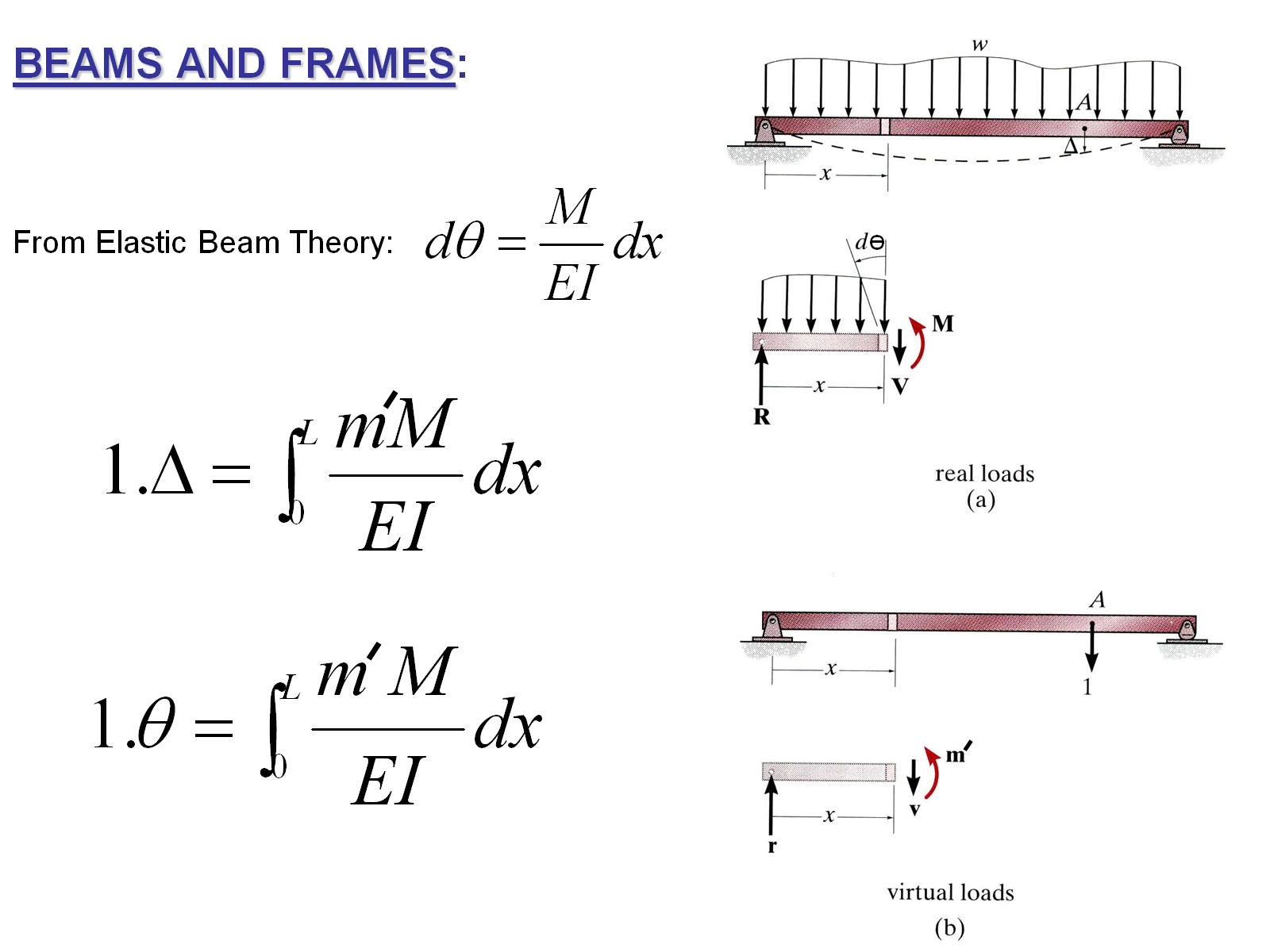 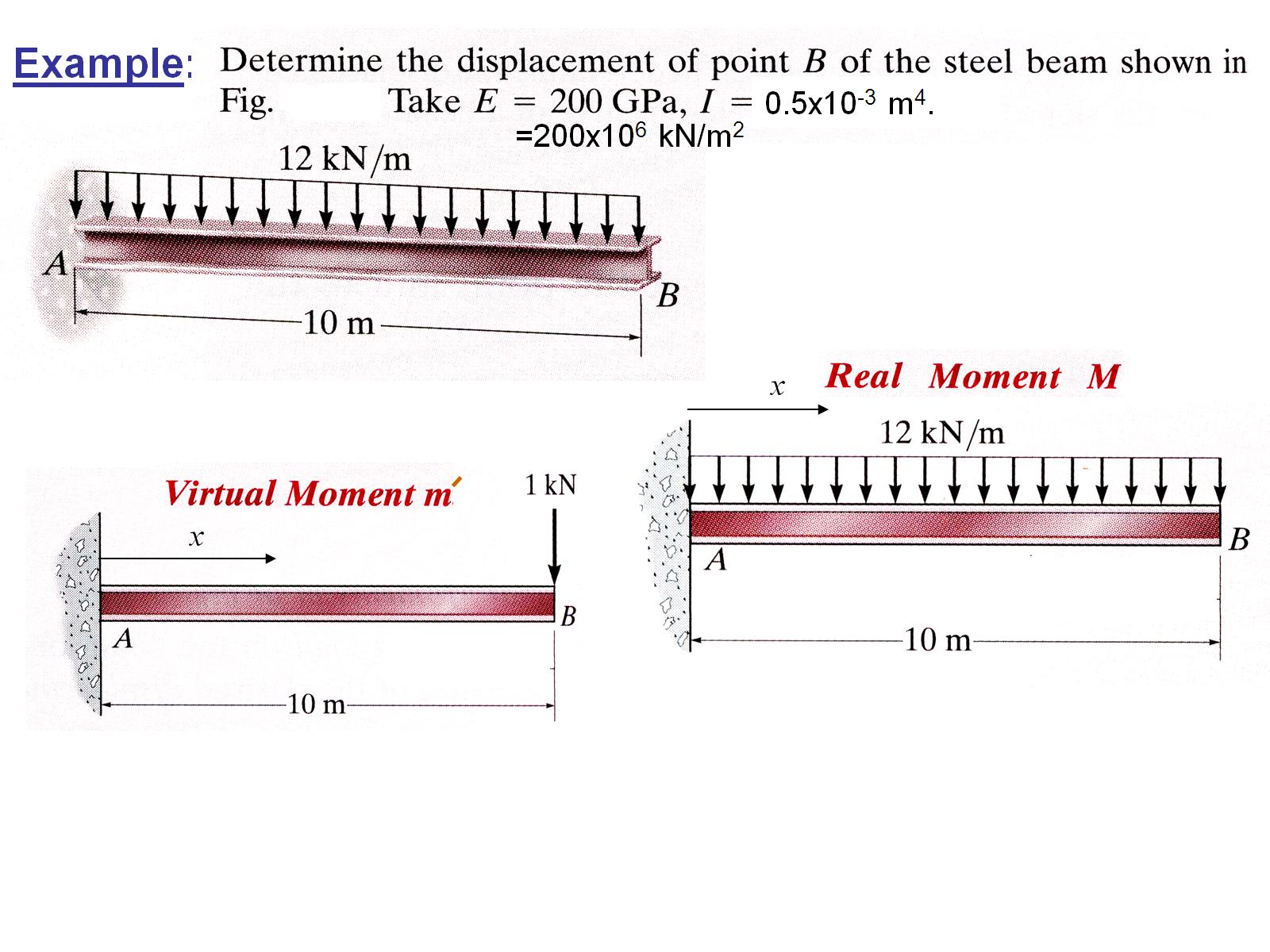 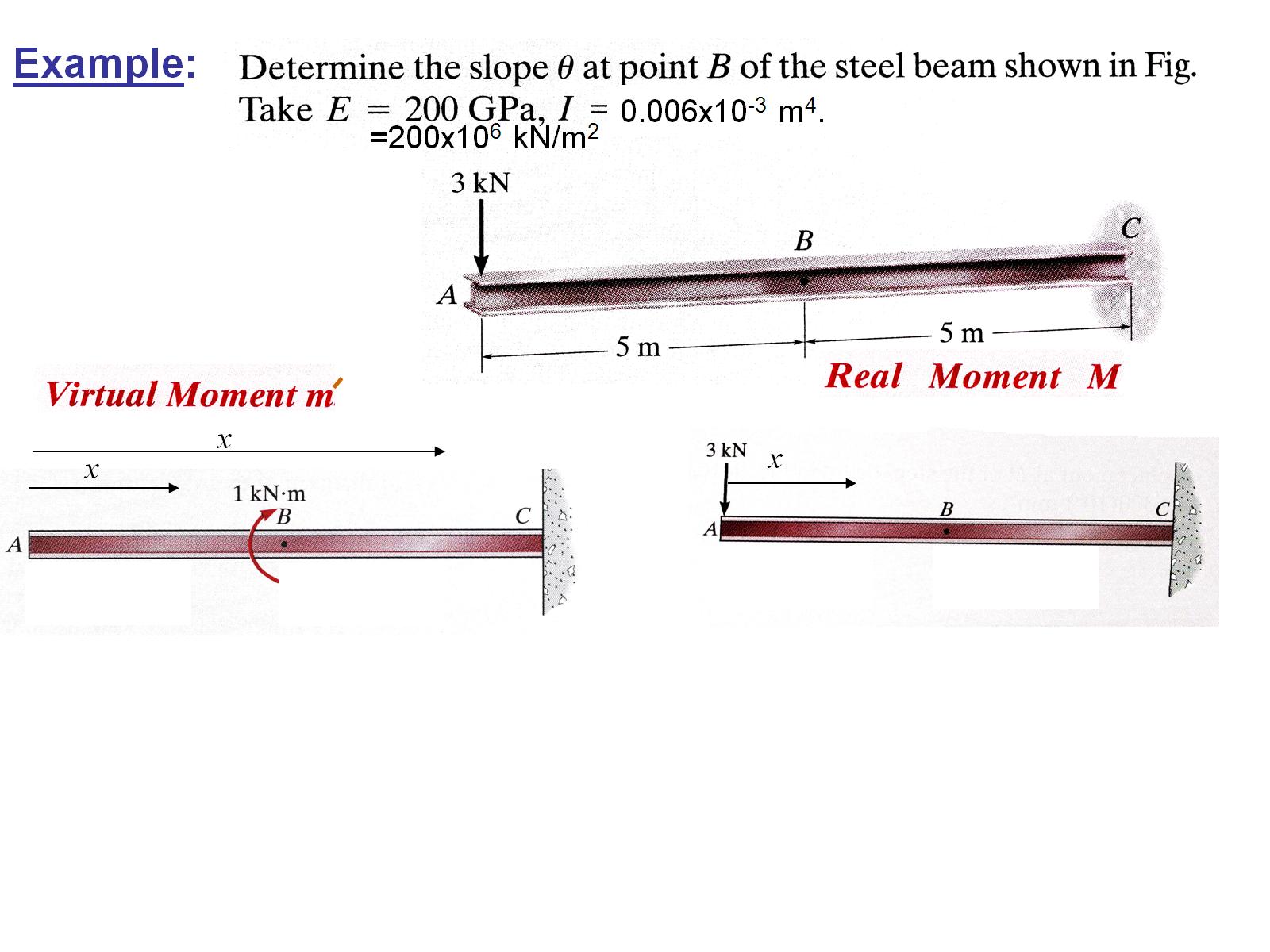 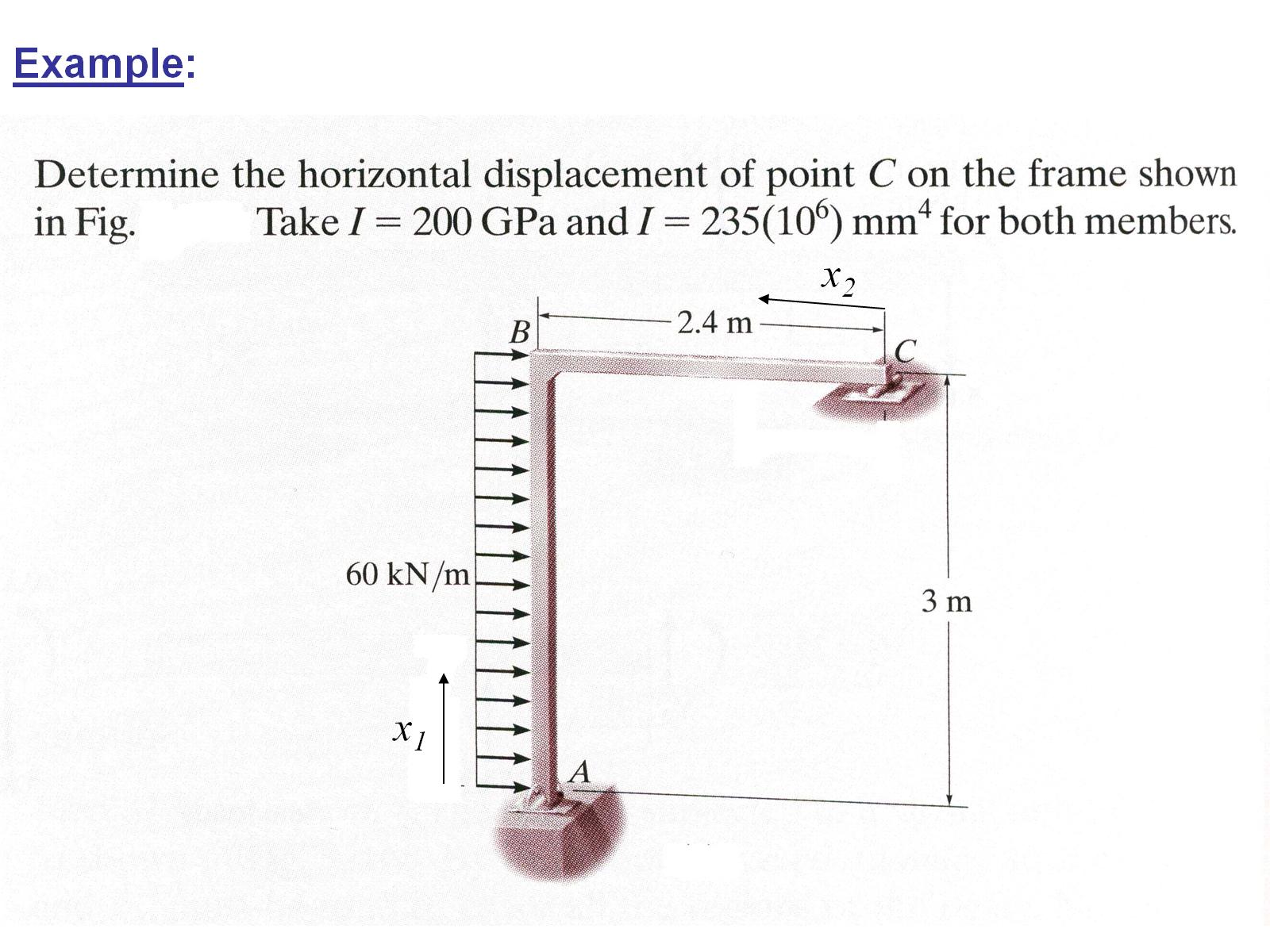